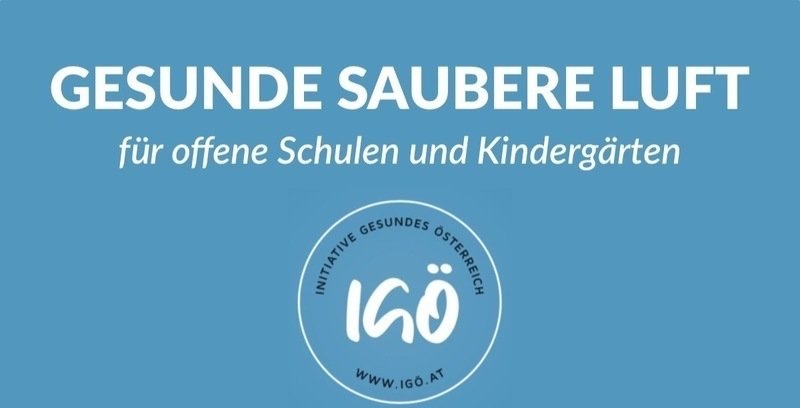 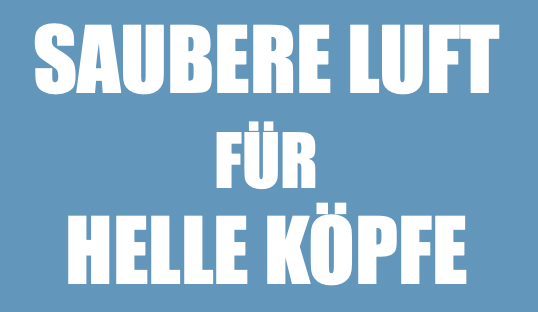 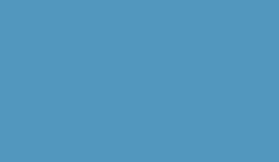 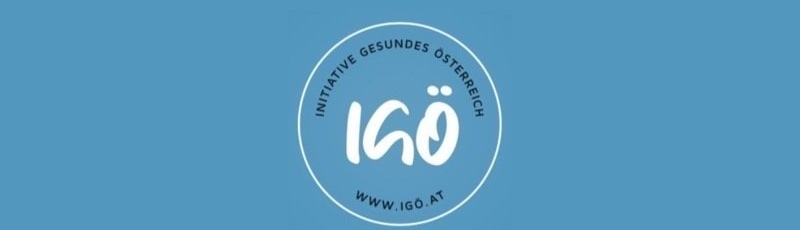 Luft- & Wasserqualität im Vergleich
Gesundes, sauberes Trinkwasser ist für uns eine Selbstverständlichkeit.
Welche Erwartungen haben wir an Luft,die unsere Kinder in Schule & KIGA atmen?
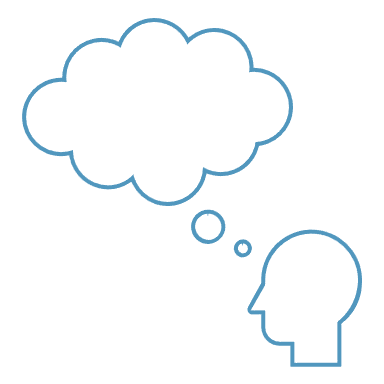 [Speaker Notes: Einladen nachzudenken – was ist uns bezüglich der Gesundheit unserer Kinder wichtig und welche Werte sind uns durch die letzten Jahre wichtig geworden?Wie war das vor 3, vor 5 Jahren?
Lernen lernen: was brauchen unsere Kinder um gut zu lernen?]
Tägliche Menge Luft & Wasser in Liter?
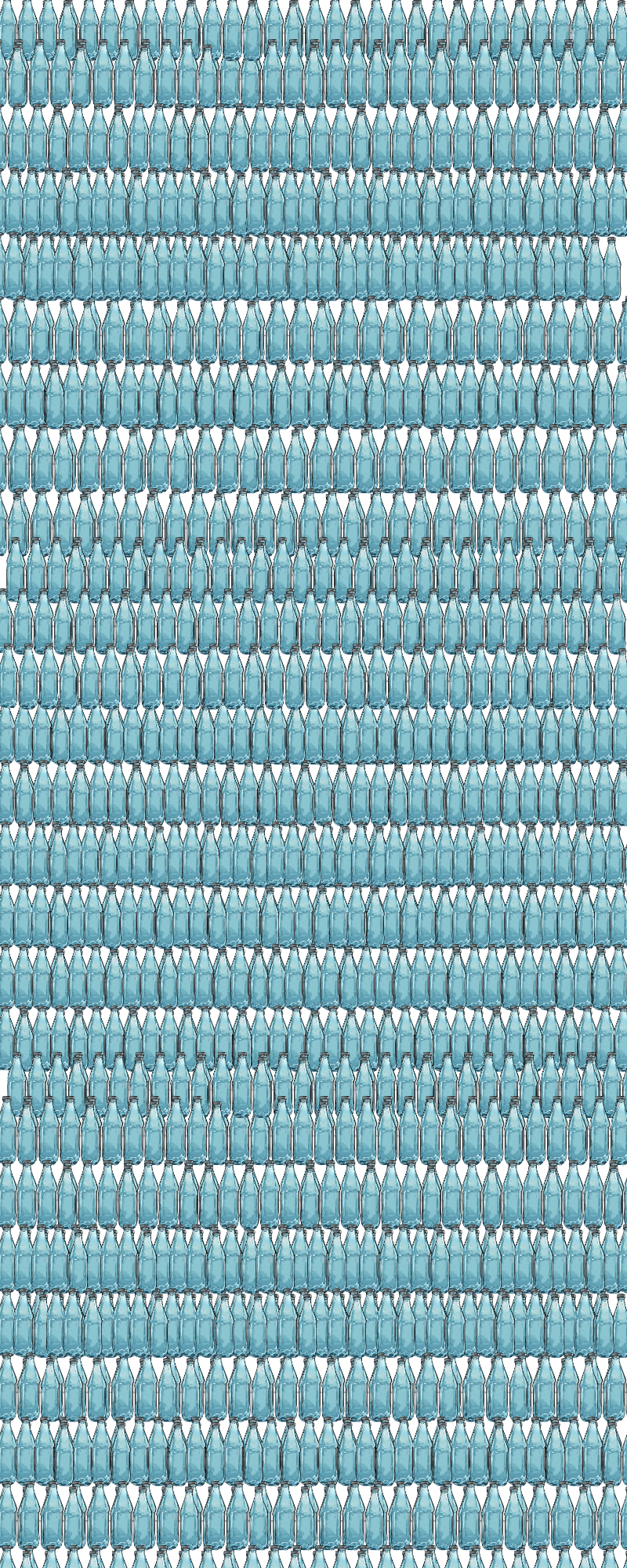 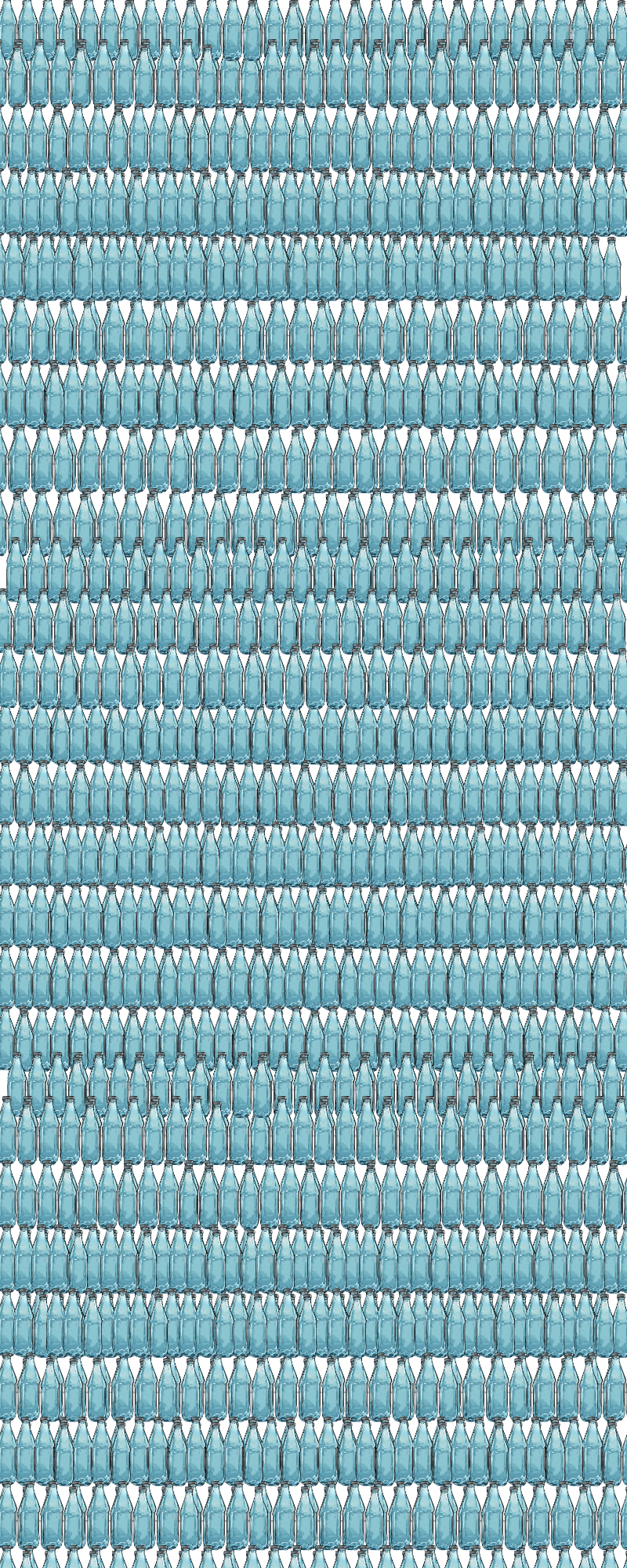 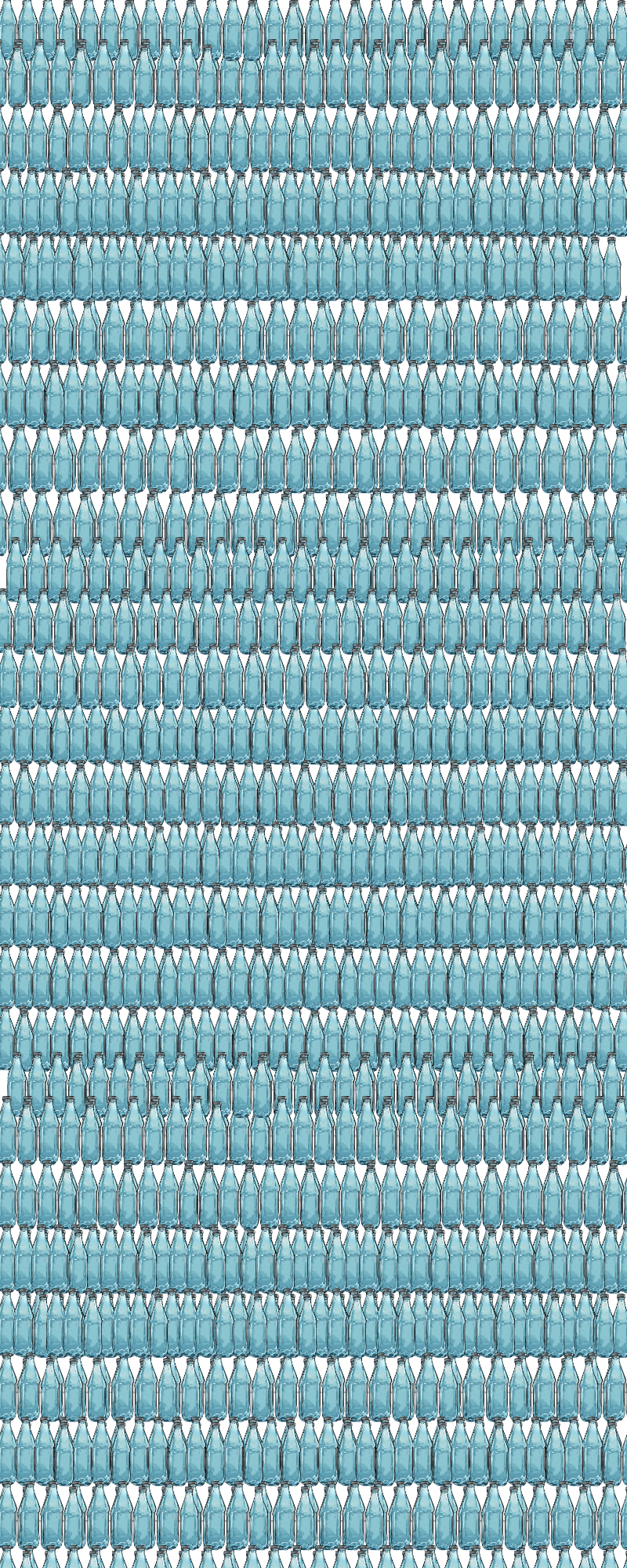 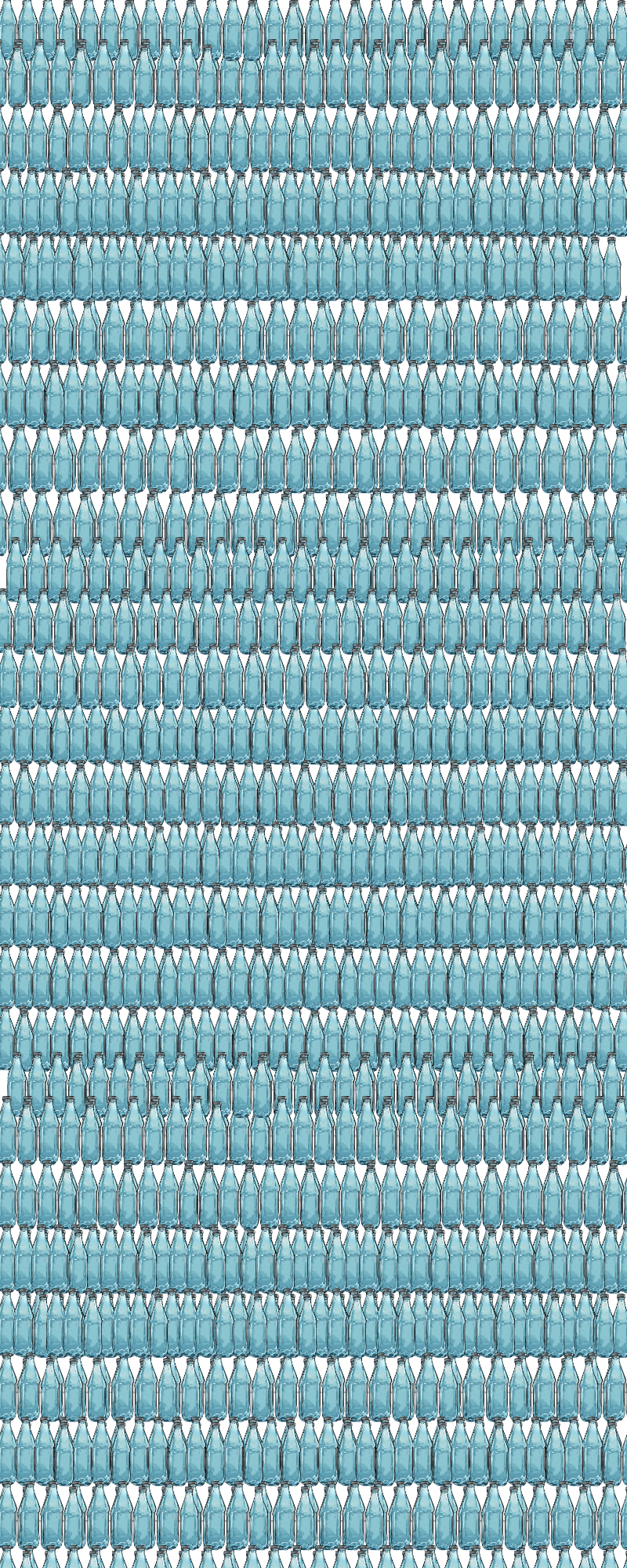 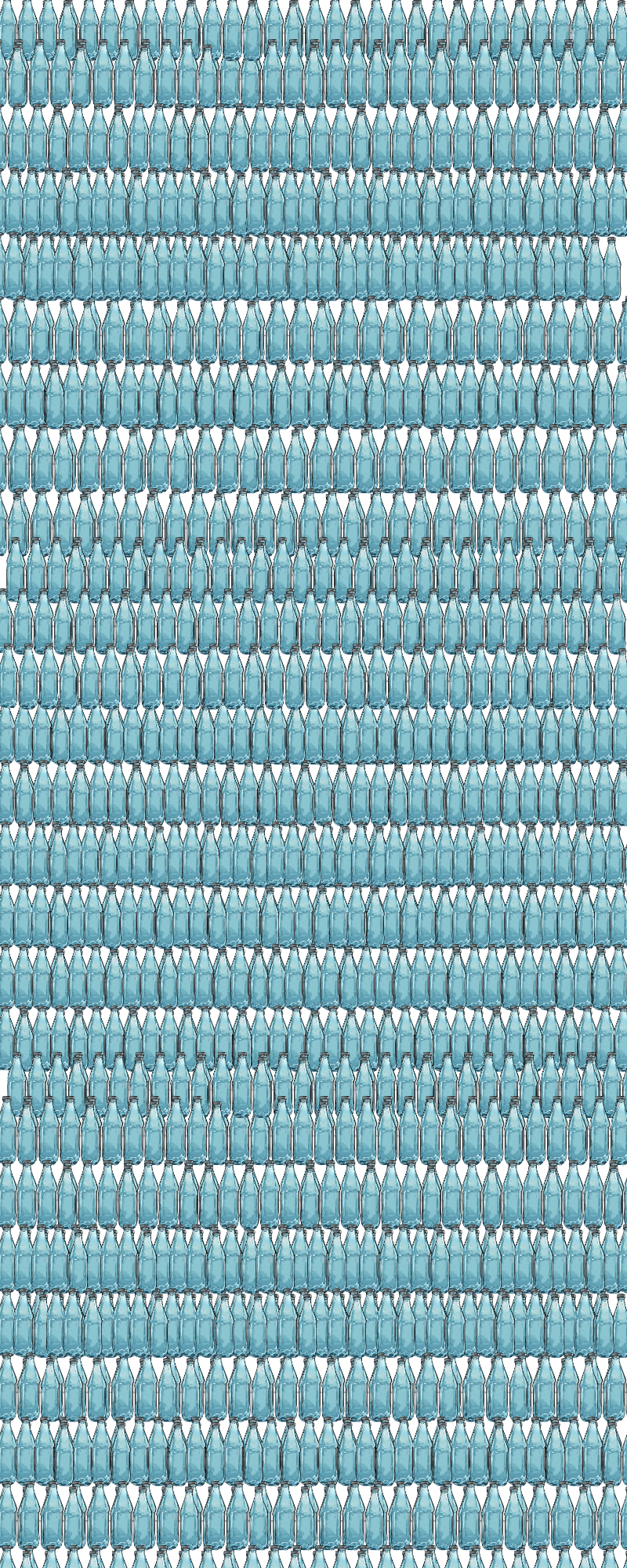 Luft: >11.000 Liter
Wasser: 1-2 Liter
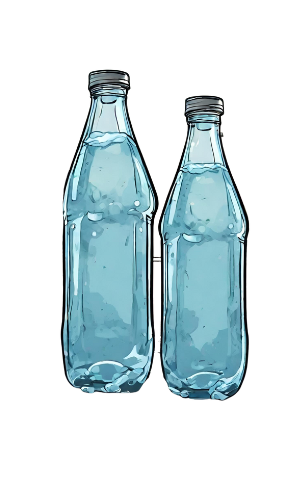 Wasser wirdkontrolliert &aufbereitet.
Wie steht esum unsere Luft?
[Speaker Notes: Welche Menge Luft inhalieren wie täglich? 23.000 Atemzüge machen Erwachsene täglich, Kinder fast doppelt so viele
Pro Minute sind das 8-10 Liter Luft]
Welche Werte sind unserer Schule & uns Eltern wichtig für unsere Kinder?
Anwesenheitsrate
Lernerfolg
Soziale Teilhabe
Gesundheit
Inklusion
Leistung
Was noch?
[Speaker Notes: Einladen nachzudenken – was ist uns bezüglich der Gesundheit unserer Kinder wichtig und welche Werte sind uns durch die letzten Jahre wichtig geworden?Bzw. warum haben wir immer akzeptiert, dass Schule & Kindergarten mit Krankheit einhergeht?]
Gesunde Raumluft sichert unsere Werte!
Anwesenheitsrate
Lernerfolg
Inklusion
Gesundheit
Leistung
Soziale Teilhabe
und viel mehr…
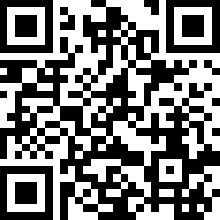 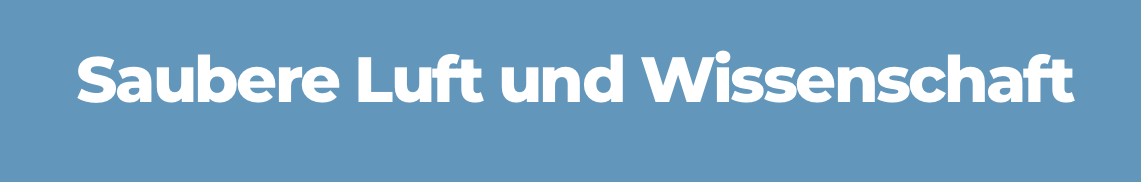 [Speaker Notes: Studien zeigen deutlich den Effekt von Luftwechseln (Empfehlungen von WHO  & CDC)]
Möglichkeiten zur Raumluftverbesserung:
Empfehlung:
6-facherLuftwechselpro Stunde bzw. 
Pro Person35m3/Stunde
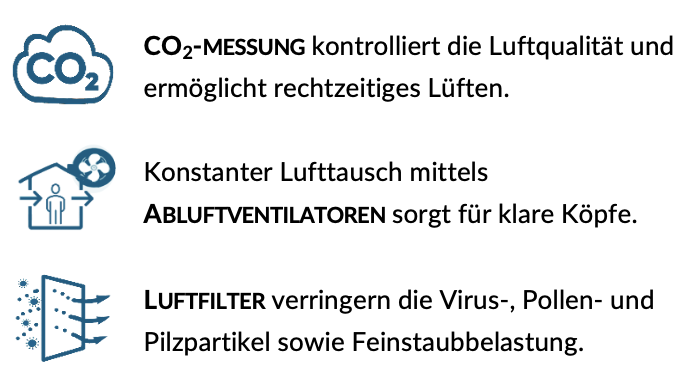 Luftaufbereitung & -austausch je nach Gegebenheiten
[Speaker Notes: Größerer erechneter Wert ist der wichtige!
6-facherLuftwechselpro Stunde bzw. 35m3/Stunde]
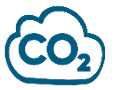 Indikator für Raumluftgüte
Luft - Outdoor: 0,042% CO2 (= 420ppm)
Ausatmenluft enthält 4% CO2  (= 40.000ppm)
Daher dient der CO2 –Wert als Indikator für veratmete Luft & Raumluftgüte
Quelle: https://elpais.com/especiales/coronavirus-covid-19/how-to-avoid-the-infection-in-indoor-spaces/
[Speaker Notes: ppm = parts per Million (Teilchen pro einer Million Luftteilchen)]
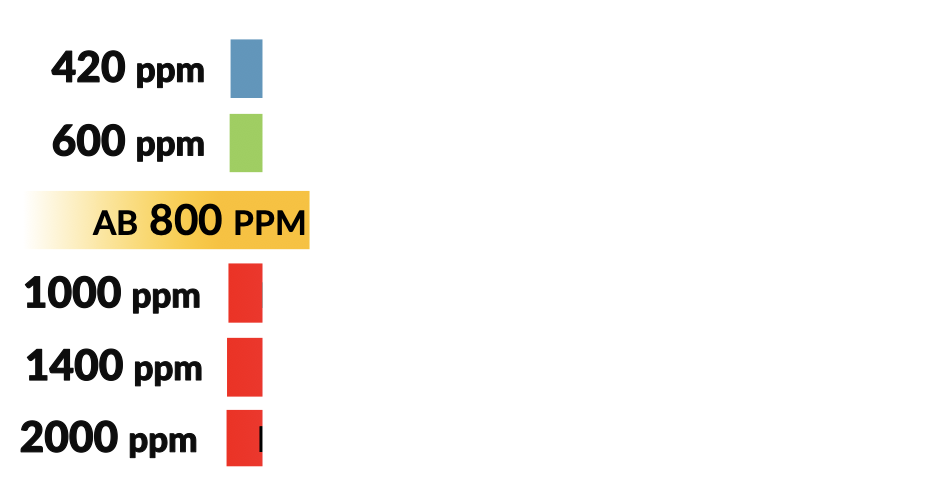 Wie ist die Raumluft hier?Wie müde sind Sie?
Ist Fenster Öffnen eine Option?
Außenluft
Gesundes Raumklima
Ist Frischluft erforderlich
Leistung sinkt um 15%
WHO-Grenze
für gesunde Luft
Leistung sinkt um 50%
Kopfschmerzen & Müdigkeit
[Speaker Notes: Welche Werte streben wir denn an?Kognitive Leistung sinkt ab 1000ppm
Hinweis – wie sitzen Sie gerade?

Energieeffiziente Häuser sollten eine Wohnraumbelüftung mit Wärmerückgewinnung haben, da ist Lüften nicht notwendig (Messung mit Sensor empfohlen).
Wie schaut es bei thermisch sanierten Häusern, Schulen & Kindergärten aus: die Gebäudehülle wurde dicht gemacht, aber aus Kostengründen keine]
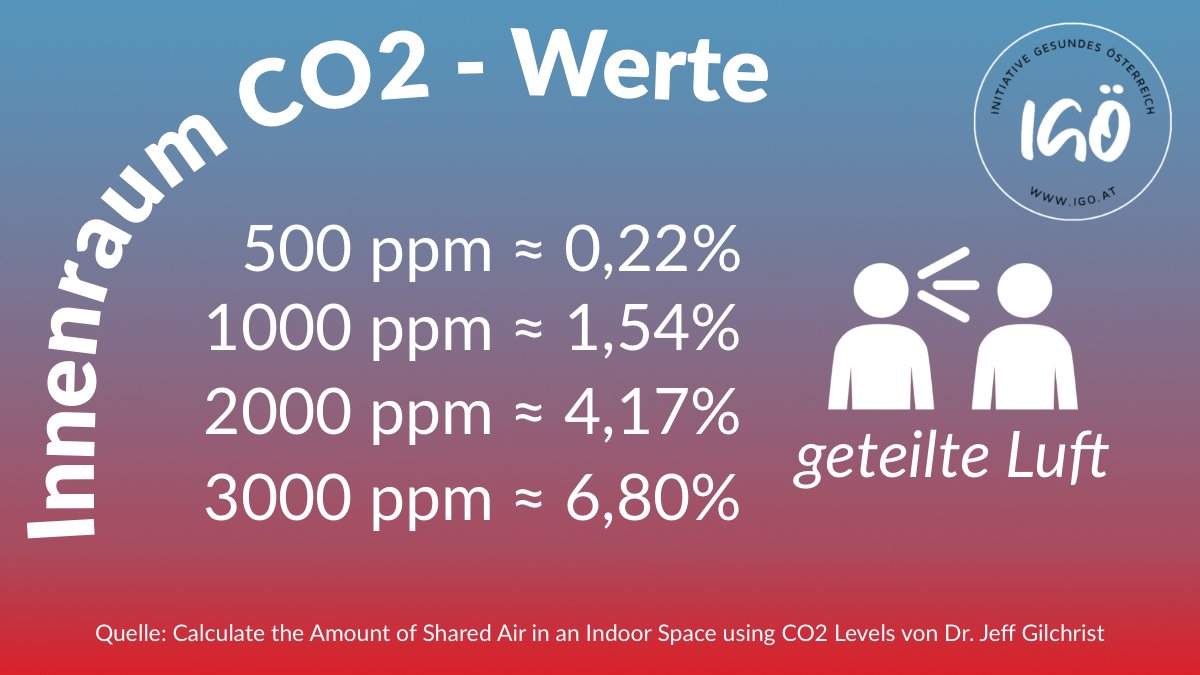 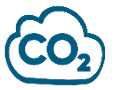 jeder 65. Atemzug verbrauchte Luft
jeder 25. Atemzug verbrauchte Luft
jeder 15. Atemzug verbrauchte Luft
Wenn wir kein Wasser trinken, das andere schon im  Mund hatten,warum atmen wir Luft ein, die andere schon in sich hatten?
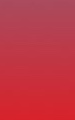 [Speaker Notes: Aerosole – Anreicherung durch Partikel in der Luft die Viren beladen sein können.
Transmissionen über viele Meter und lange nachdem eine Person im Raum war]
Kluger Umgang mit Pathogenen
Jetzt: Wissen um Infektion durch Aerosole:
 Gesunde Innenraumluft
Cholera, Pest & Kindbettfieber:
 Trinkwasseraufbereitung
 Kanalisation
 Handhygiene & Desinfektion
Ansteckung über weite Distanzen &bei Nachnutzung von Räumen möglich
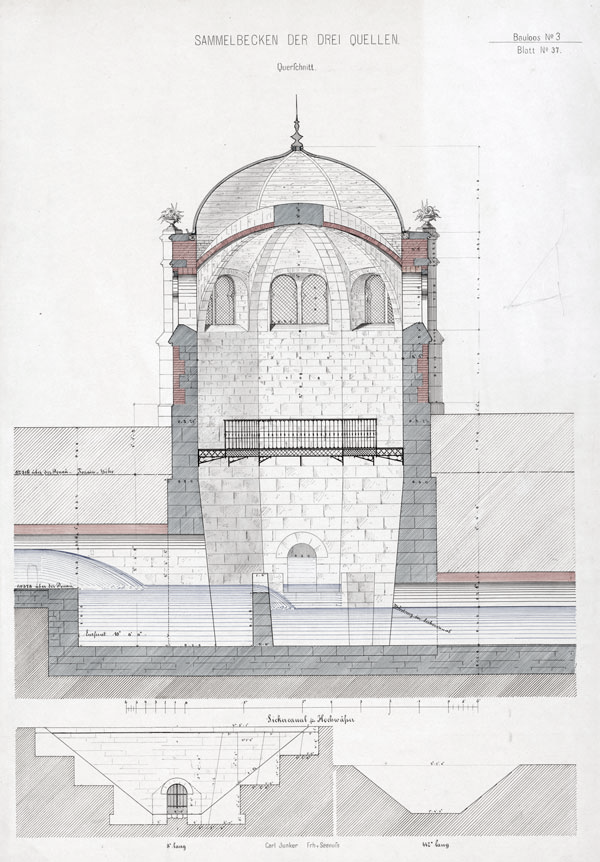 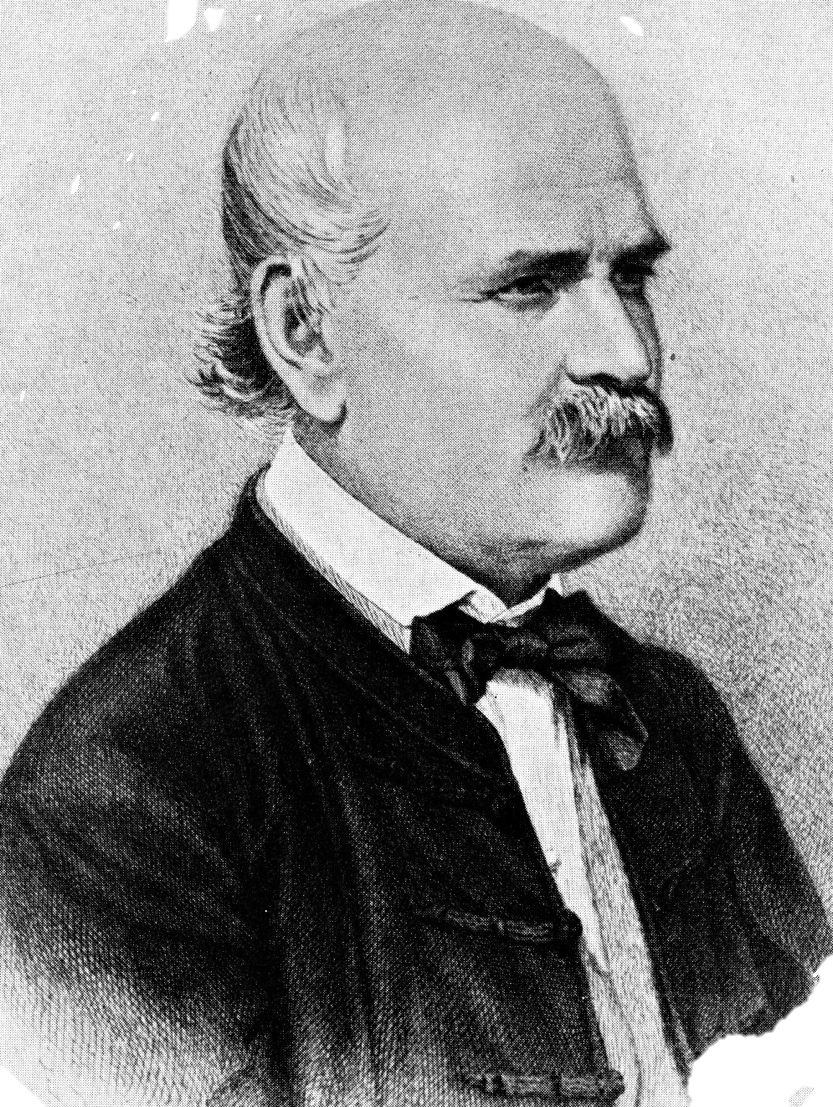 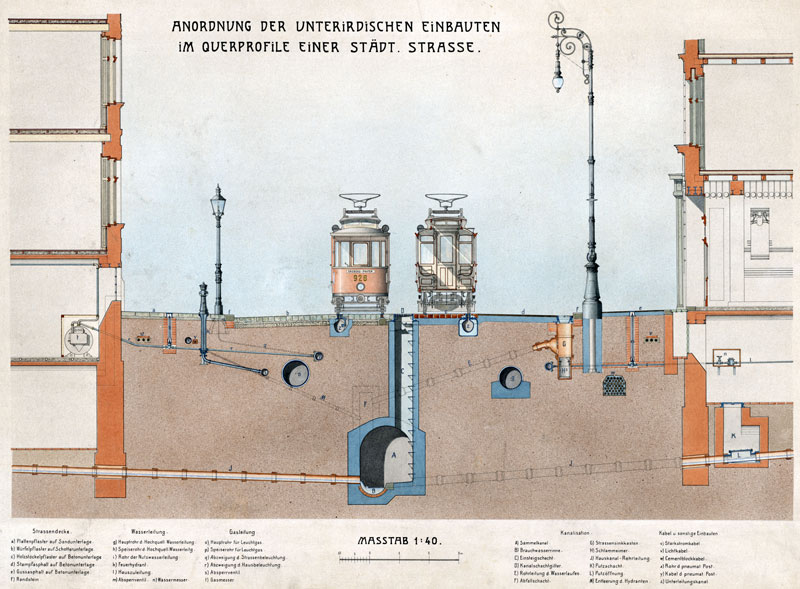 Dr. Ignaz Semmelweis
[Speaker Notes: Mit Cholera leben lernen hieß Exkremente nicht mehr auf die Straßen zu schütten, Kanalisation zu bauen, Trinkwasser zu filtern. Bei Corona schütten wir im übertragenen Sinne immer noch Exkremente auf die Straße und trinken ungefiltertes Wasser.
https://zdfheute-stories-scroll.zdf.de/aerosole-klassenzimmer-corona/
https://www.geschichtewiki.wien.gv.at/images/4/42/Straßenquerprofil.jpg
https://www.geschichtewiki.wien.gv.at/index.php?title=Datei:Wasserversorgung.jpg&filetimestamp=20230914123930&

Aerosole: Transmissionen über viele Meter und lange nachdem eine Person im Raum war
Partikel kleiner als 10 µm können Stunden bis Tage in der Luft verbleiben. Aerosole sind generell nicht stabil und verändern sich in der Regel in Abhängigkeit von Luftfeuchtigkeit, Temperatur und weiteren physikalischen und chemischen Prozessen im Laufe der Zeit. Aerosole können auch Bakterien und Viren enthalten.]
Ergebnis Stoßlüftung – nicht ausreichend!
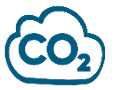 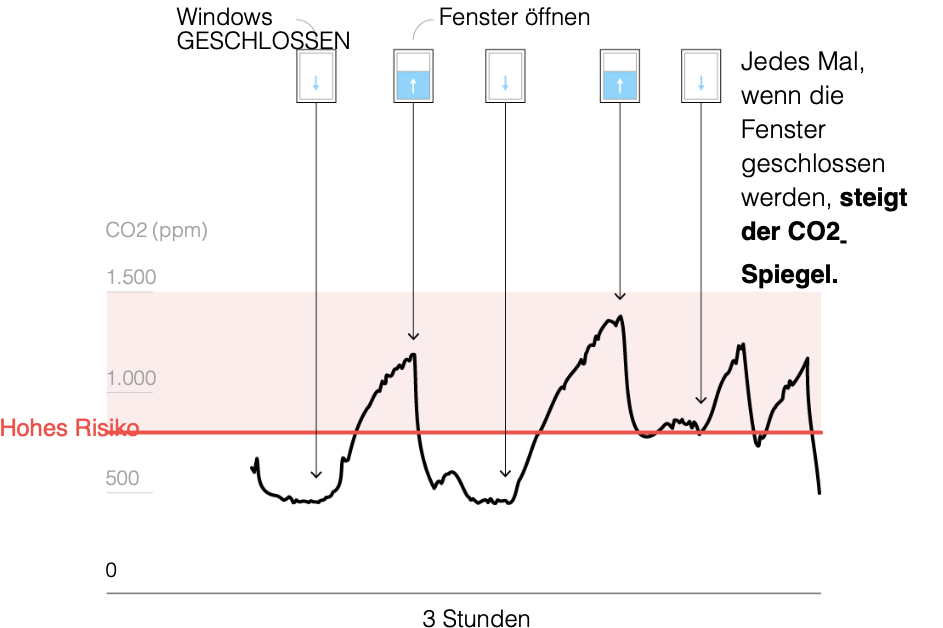 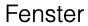 Erst CO2-Messung 
zeigt Problematik:

Stoßlüftung ist inSchulklassen nichtausreichend!
https://elpais.com/especiales/coronavirus-covid-19/how-to-avoid-the-infection-in-indoor-spaces/
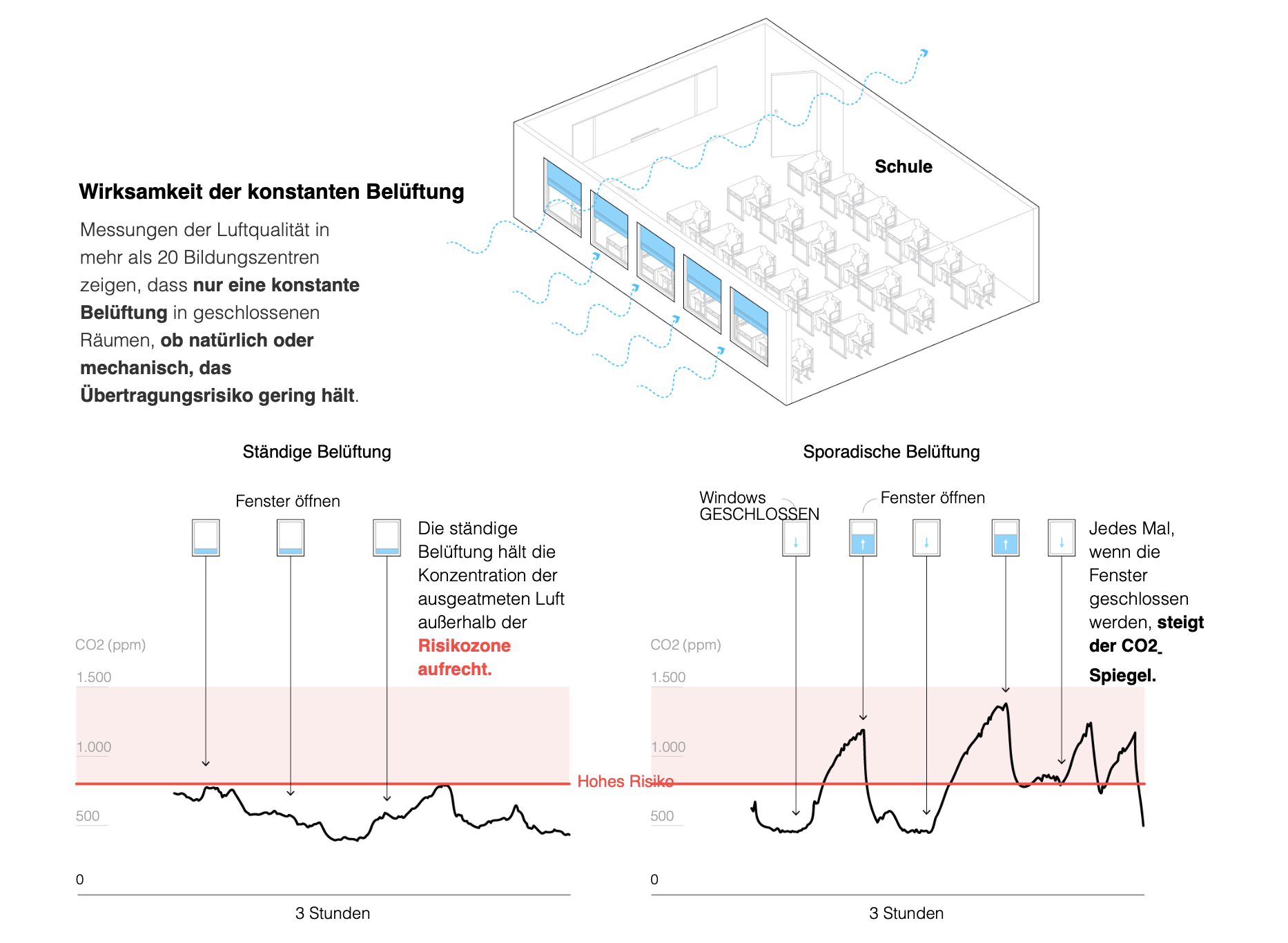 Kipplüftung: erstaunlich nachhaltig
Kipplüftung
Ist in Klassen energieeffizient &hilfreich: Messungen in Schulen 
zeigten, dass nur konstante Belüftung (natürlich oder mechanisch) die Luftqualität gut hielten.
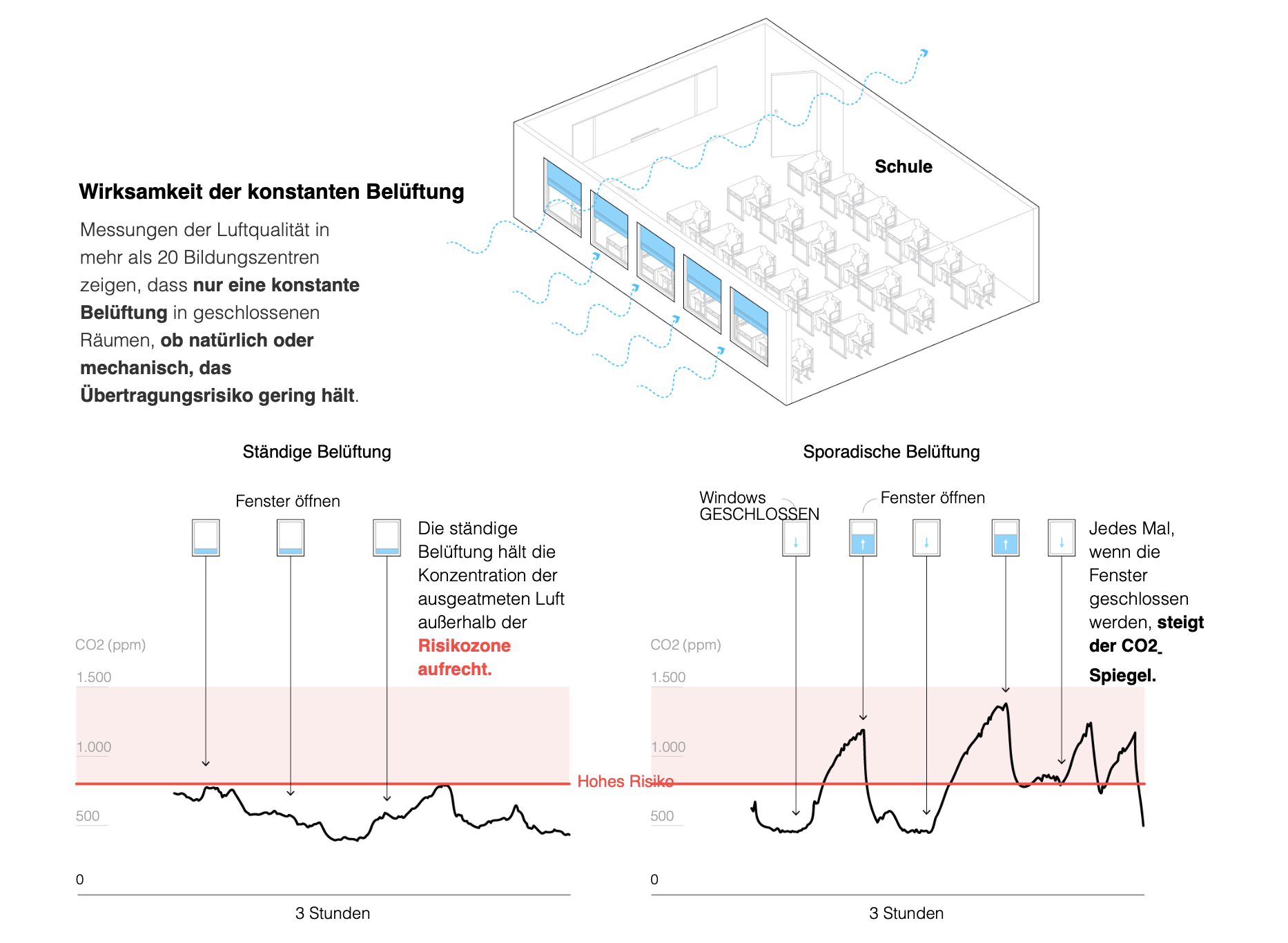 Risiko
https://elpais.com/especiales/coronavirus-covid-19/how-to-avoid-the-infection-in-indoor-spaces/
[Speaker Notes: Wichtig: Fenster schließen, wenn niemand im Raum ist. SchülerInnen wärmen den Raum, Dauerlüftung ist behaglicher und messbar energieeffizienter!]
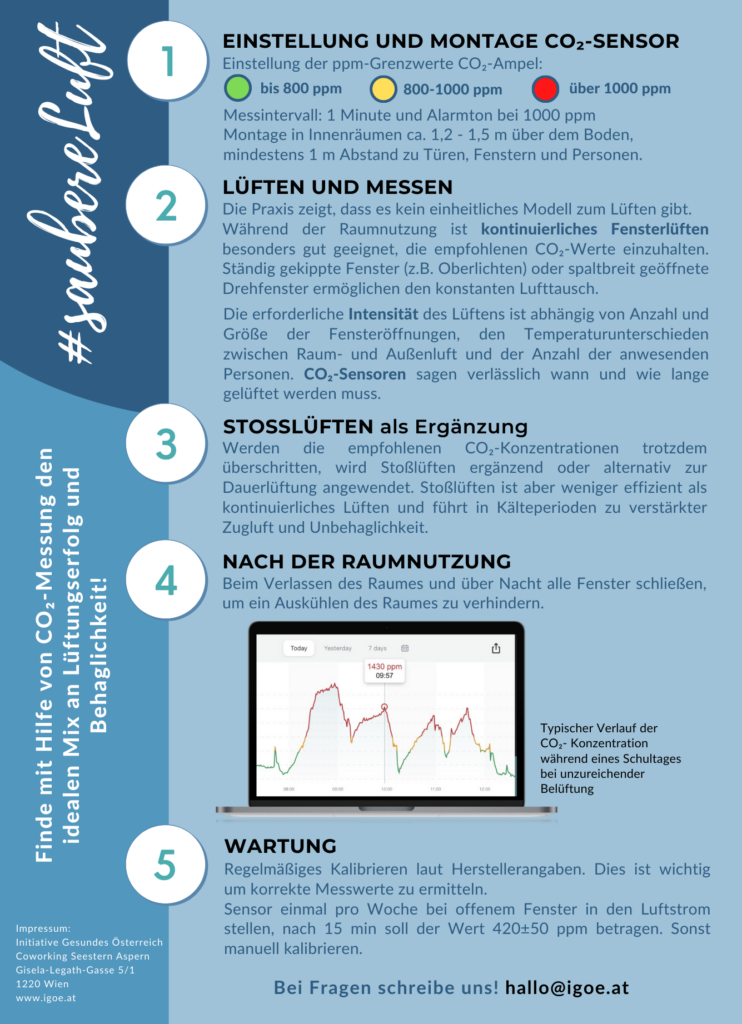 Mehr Informationzu nachhaltigem Lüften
https://www.igoe.at/saubere-luft-folder/
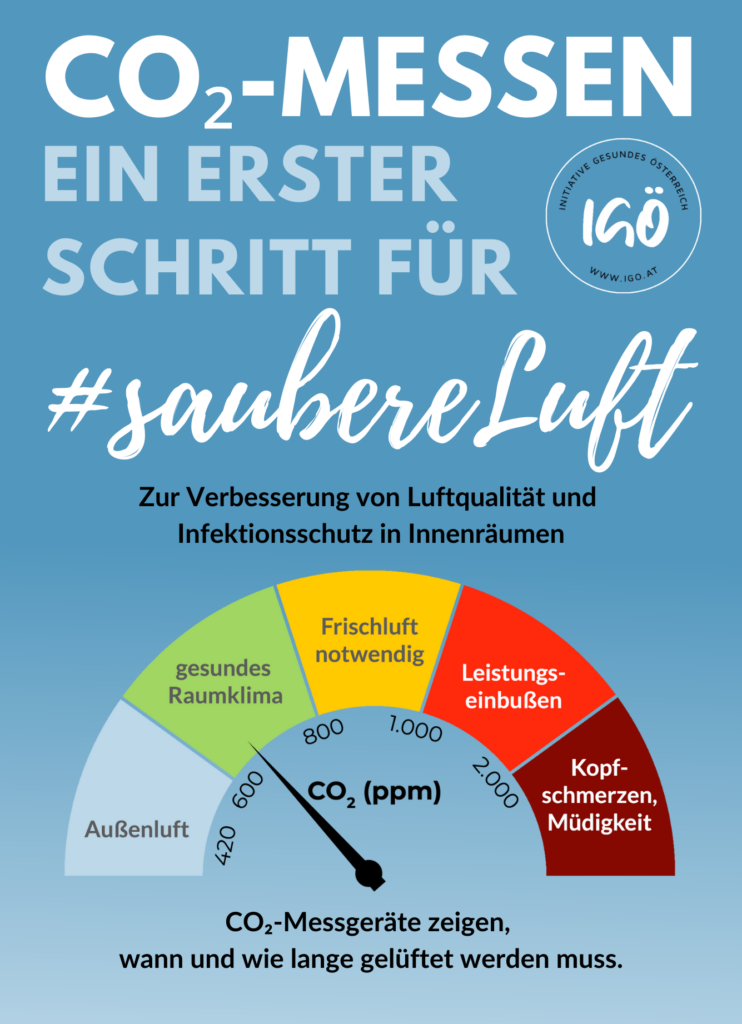 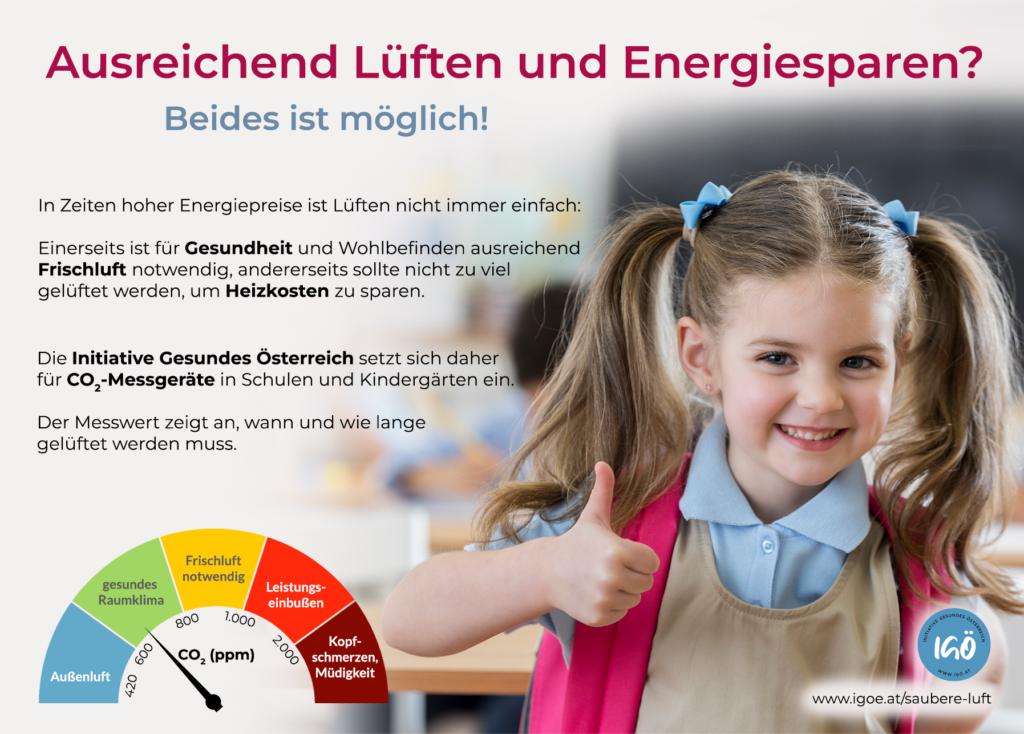 HEPA-Filter: eine weitere „Schutzschicht"
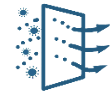 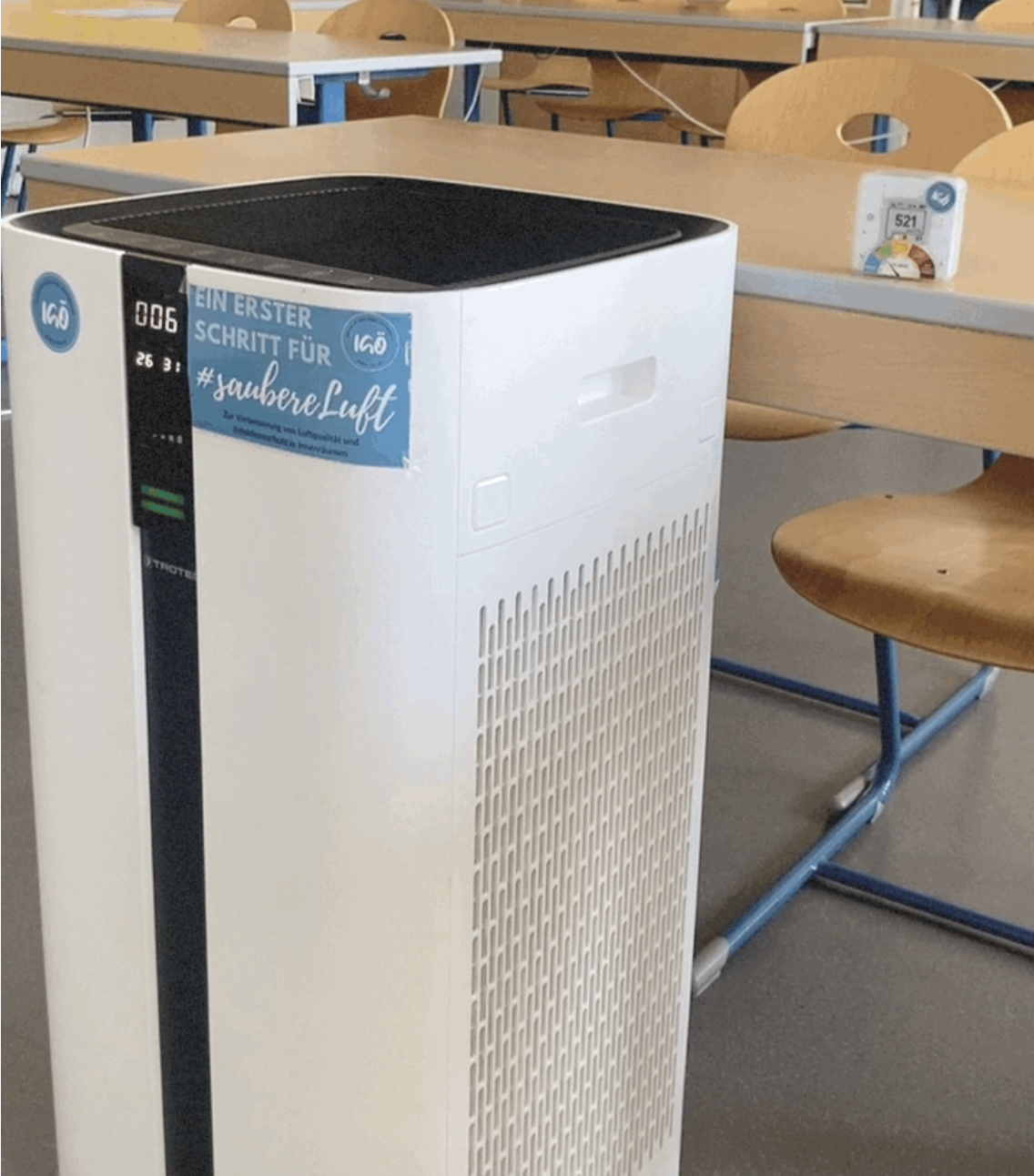 HEPA-Filter
Filtert Pollen, Virus- & Pilzpartikel& Feinstaubbelastung aus der Luft.
Unterstützt zwischen Lüftungen & falls witterungsbedingt o.Ä. weniger Luftaustausch stattfindet
https://elpais.com/especiales/coronavirus-covid-19/how-to-avoid-the-infection-in-indoor-spaces/
Österreichische Schulrealität Oktober & November 2023
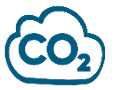 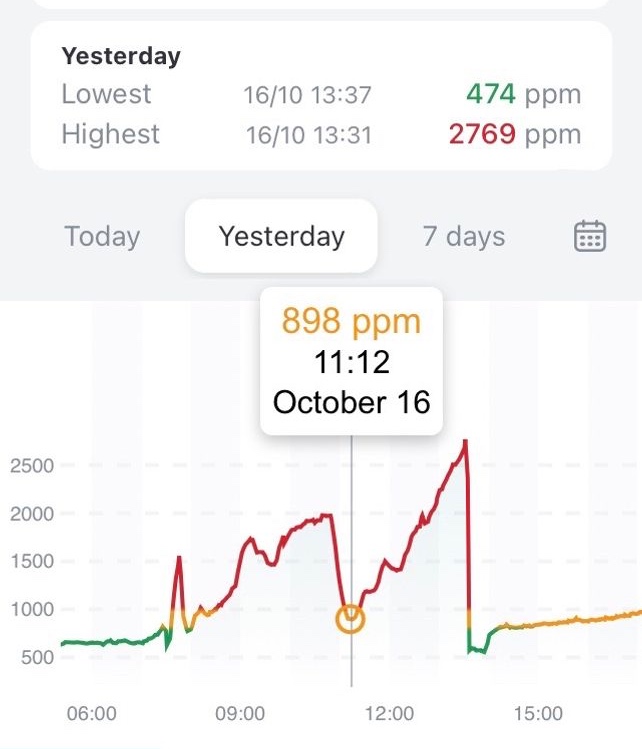 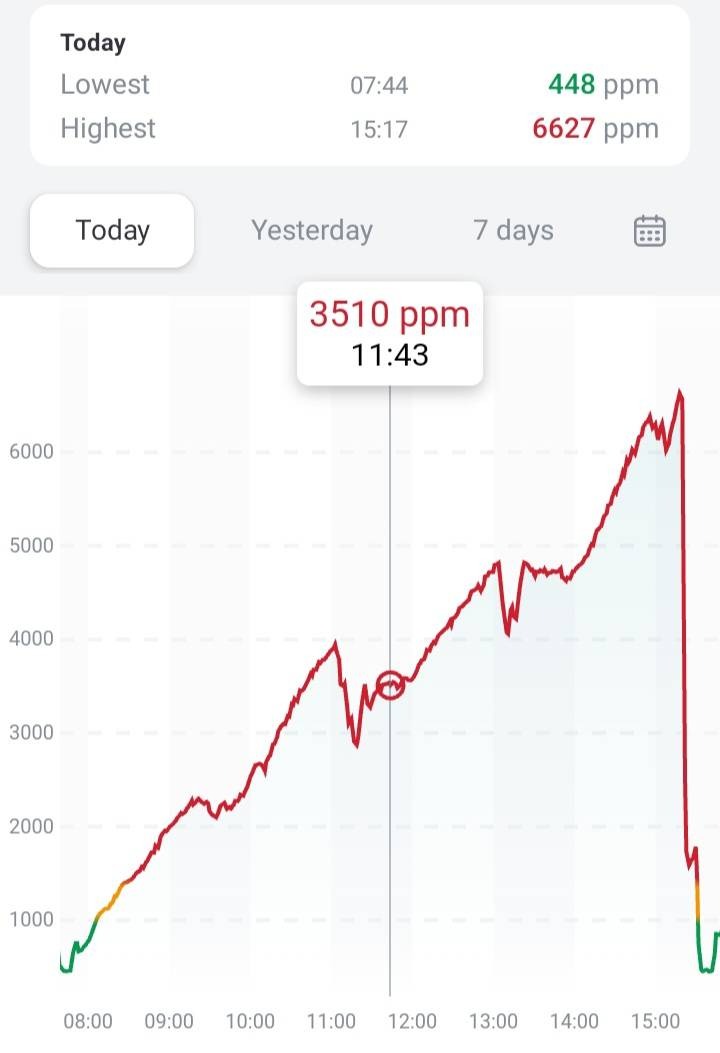 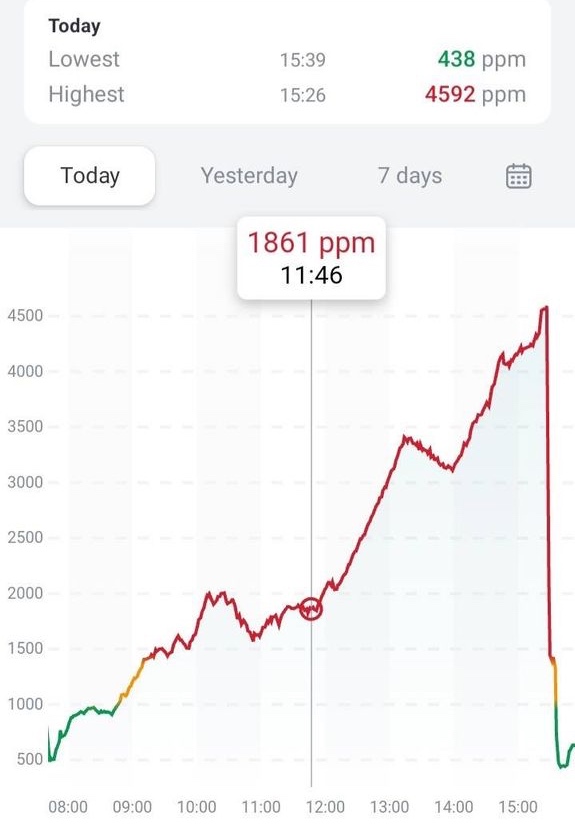 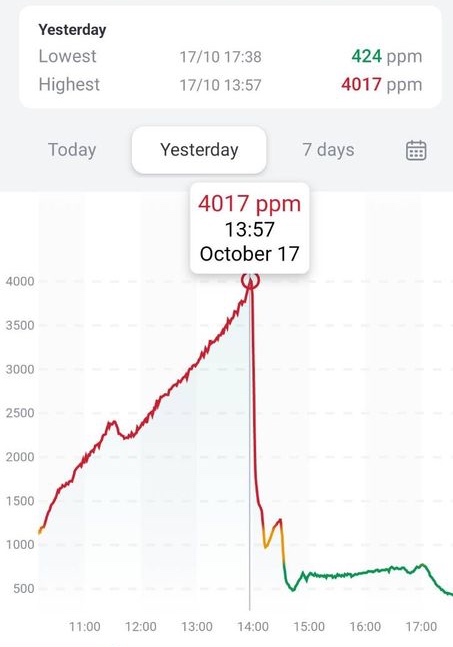 Effekte guter & gesunder Raumluft
Mehr Wohlbefinden und Gesundheit 
Weniger Supplierstunden bei Pädagog:innen
Weniger Bildungsverlust, mehr soziale Teilhabe
Weniger Betreuungsaufwand in den Familien
Weniger Fehlzeiten und Krankenstandstage
Mehr Konzentration & Leistungsfähigkeit
Effizientes Lüften & HEPA-Filter: Energiekostenreduktion
[Speaker Notes: Welche Effekte hat der Fokus auf Innenraumluft zu legen?]
Was wünschen wir für unsere Kinder?
Welche Luftwechselrate wünschenwir für unsere Kinder?
Bei welchen CO2-Werten sollenunsere Kinder lernen & kreativ sein?
[Speaker Notes: Einladen nachzudenken – was ist uns bezüglich der Gesundheit unserer Kinder wichtig und welche Werte sind uns durch die letzten Jahre wichtig geworden?Wie war das vor 3, vor 5 Jahren?
Lernen lernen: was brauche ich um gut zu lernen?]